TVET: An Indispensable Tool for Sustainable Economic Prosperity and  the Elimination of Discrimination
Everton Lewis, Ph.D.
University of Technology, Jamaica
March 31, 2022
OBJECTIVES of PRESENTATION
To address two primary questions, which will in essence cover the general topic of my presentation
To share some Jamaican experiences relevant to the topic
To examine some recommendations that relate to the topic
HOW DOES TVET PROMOTE SUSTAINABLE ECONOMIC PROSPERITY?
To increase the GDP (a measure of Economic Prosperity)
To increase Productivity levels we can:
Increase Labour Efficiency of the Labour Force
Increase the size of the Labour Force
Increasing the size of the existing work-force could include:
employing unemployed Females in non-traditional roles
employing unemployed Marginalised groups 
employing unemployed Disabled Communities
HOW DOES TVET PROMOTE SUSTAINABLE ECONOMIC PROSPERITY?
TVET teaches us how to be wise consumers of Technology and its by-products
Technological Literacy
How to become Good Corporate Consumers and Citizens
Climate Change (i.e. Sustainability)
TVET promotes Sustainable Development
TVET promotes Economic Prosperity through:
Self-employment
Making one employable
Enabling Entrepreneurship (i.e. one may become an Employer)
HOW DOES TVET                   ELIMINATE DISCRIMINATION?
Discrimination is a ‘man-made’ prejudicial social construct
TVET as a discipline, is ‘Non-Discriminatory’
TVET prepares workers for employment and future job-skills in a Technology-based, Digital space
TVET teaches Skill Competencies
Hand AND Brain
TVET teaches Social and Emotional Learning (i.e. “Soft-skills”)
Self-awareness, Self-control, Coping- and vital Inter-personal skills
HOW DOES TVET                   ELIMINATE DISCRIMINATION?
TVET promotes Human Rights and mutual respect for others
TVET is “All-Inclusive” (incorporates all who can learn)
In TVET there is no room for the victimisation of:
Marginalised Groups (i.e. race, religion, political affiliation etc.)
Persons with Disabilities (PwD’s)
GENDER Bias
Gender is NOT a Disability – should never be perceived as such
Discrimination is reversible (with Education, over time)
Both Developed and Developing Countries…
Lack adequate numbers of skilled employees
And yet, we are not training our full potential workforce
Why not train girls in the skilled trades? (i.e. TVET)
Why not include competent Women for the workforce? 
Ukraine is experiencing a “National Emergency”
Requires ‘drastic’ measures
Accepting FEMALE volunteers
Train them, arm them
They can be just as lethal as the men
The Jamaican Experience
Total Population:    ~2.9 Million
Male population:     ~1.5 Million
Female Population: ~1.4 Million
Working-age population (16 - 64 years):  ~2 Million (70%)
Tertiary-level graduates:	# Females > # Males 
In the Workforce:	# Males > # Females
“Leaking pipe” – we lose our females between school and work
“Gender discrimination” – females are not accepted in certain fields
“Glass ceiling” – females are employed, but are restricted
Mrs. Portia Simpson-MillerFormer Prime Minister (2006-2007, 2012-2016)
Rear Admiral Antoinette Gorman-WemyssChief of Staff – Jamaica Defence Force
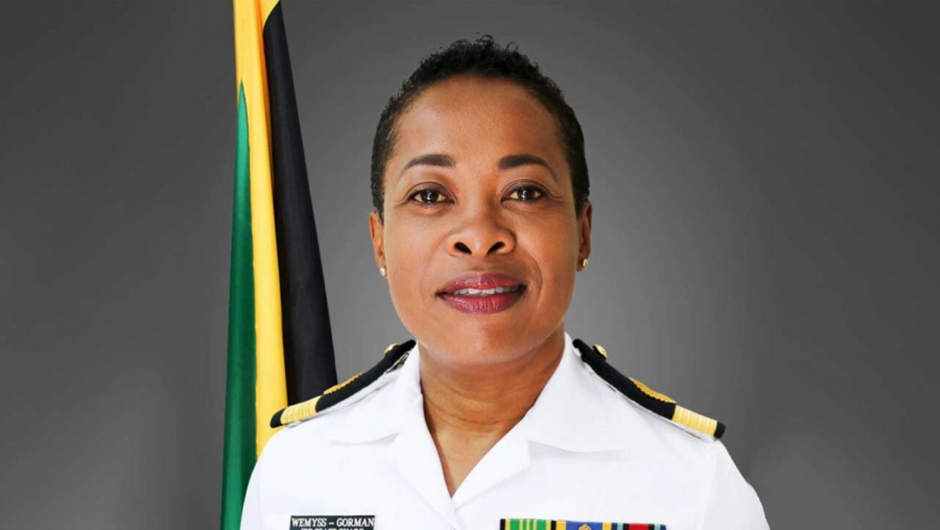 ALL-FEMALE FIRE FIGHTERS
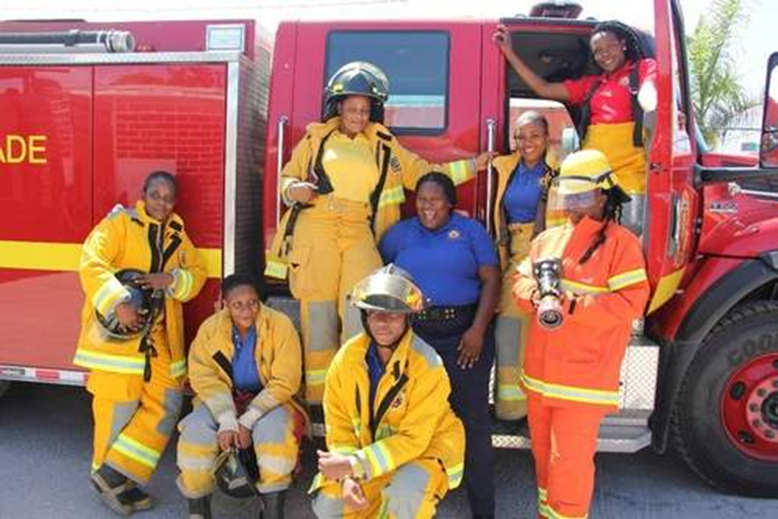 Persons with Disabilities (PwD’s)
A ‘disability’ is a social construct
We should never exclude PwD’s from pursuing their job preferences
It is their ‘human right’ to choose (within their limitations)
Most efficient switchboard operator
My Lab. Technician
Licensed Electrician 
“Mr. Fix it”
“Blind” Cricket teams, “Blind” Soccer teams
Anthony Whyte works on a PC at his home in Clarendon
Blind Computer Repairman (Jamaica)
Photo courtesy of: One hand and one leg - ... but … stands tall as mechanic and electrician | News | Jamaica Star (jamaica-star.com)
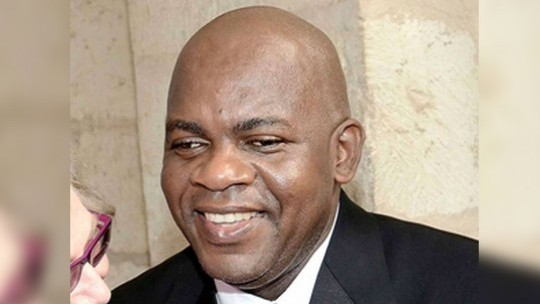 Senator Dr. Floyd Morris – President of the Senate
TVET: The Indispensable Tool
TVET is the “T” in STEM / STEAM
TVET produces your Technicians, Technologists, and Engineers
There is a stigma against TVET (as if all ‘hands’ and no ‘head’)
Educational system – Teachers and Guidance Counsellors
Society - stigma
Parents - ego
The world is now responding to the importance of TVET
TVET needs to re-brand itself as a legitimate and relevant discipline
What Can TVET Do?
In developing countries, there are exorbitantly high levels of unemployment and under-employment
Economies globally are greatly in need of skilled labourers
TVET can drive social and economic progress, and enhance international competitiveness
Resulting in Poverty Alleviation
Contributing to National Development
TVET can remove social barriers (e.g. gender discrimination)
TVET can remove stigmas (e.g. disability discrimination)
THE TYPICAL EDUCATION SYSTEM
Policy Framework (Governments)

Benchmarks/Standards (MoE/Stakeholders)

OBJECTIVES (School/TVET Teachers)
                                                                               CONTENT
EVALUATION                                                         

                            TEACHING METHODOLOGY
The Policy Makers
In 2007 Jamaica signed and ratified the Convention on the Rights of Persons with Disabilities (CRPD). 
“Nothing about us, without us” – adequate representation
Social inclusion
Must Act with urgency
The Disabilities Act (2014) – passed into Law - February 14, 2022
WHAT SHOULD GOVERNMENTS DO?
Acknowledge the importance of TVET to National Development
Provide job-market data (i.e. current and future Needs Analyses)
Promote the use of technology to enhance the learning experience
All educational institutions must have quality internet facilities for all
Promote Distance Learning methodologies, if needed
Ensure that all training facilities are accessible to all students
Develop “well rounded,” employment-ready, competent individuals
Provide adequate, efficient, and equitable financing for education
TVET Needs ‘Equity’ and NOT ‘Equality’
Role of Ministry of Education & Stakeholders
Target females and the discriminated communities for recruitment
Ensure ALL facilities can accommodate PwD’s – mandatory
Special provisions for classes, labs., rest rooms, dining services, etc.
Provide accessible housing and/or transportation for PwD’s
Provide incentives for employers who retain females and PwD’s
Provide support services for females and PwD’s to identify jobs
Preventative services: information on disability prevention
Restorative services: assistive devices, medical interventions
Rehabilitation services: Self- and Social enhancement 
Psychological services: counselling, career guidance, etc.
Role of TVET Teacher-Training Institutions
Review Curriculum periodically – ensure its relevance
Actively recruit females and persons with disabilities
Remove sexist language from Curriculum, instructional materials
Have ALL students learning together (i.e. integration)
Train ALL teachers to meet needs of females and PwD’s
Be sensitive, adaptable to meet their learning needs
Introduce basic Sign Language, Braille resources, etc.
Prepare more teachers in Special Education
They can guide and mentor other teachers
 Provide continuous professional development for ALL Teachers
The TVET TEACHER/FACILITATOR
Research has consistently shown that the Teacher/Facilitator is critical to an effective teaching/learning system
Should employ research-based, proven pedagogies 
Should acquire relevant work experiences
Should be passionate about their responsibility
RECOMMENDATIONS
TVET must be fully integrated into the traditional school curriculum
TVET must be aggressively re-branded as a viable career path
Must improve the quality of training delivery
Re-tool and re-train TVET teachers and instructors (highly competent, qualified, motivated, creative, adaptable, etc.)
Teachers/instructors must be directly involved in this reformation
TVET needs to be given adequate human and financial resources
TVET must promote entrepreneurial development
RECOMMENDATIONS
TVET disciplines must be open to female students
TVET must cater for students with various disabilities
They can contribute towards economic and social development
TVET institutions must partner with local industry players
Authentic learning, internships, advice, support etc.
TVET institutions must certify the competent, informally-trained
TVET must promote itself as a life-long learning process
Develop both technical and ‘soft’ skills
For self-improvement and national development
SUMMARY/CONCLUSIONS
If Education is a ‘Key’ to:
Sustainable Economic Development and Prosperity
Removing Gender and Disability Discrimination
TVET is a “Master Key” – an indispensable tool
Further Readings
Subrahmanyam, G., (2020). Trends mapping – Future of TVET teaching. UNESCO-	UNEVOC International Centre for Technical and Vocational Education and 	Training. Retrieved from trendsmapping_futureoftvetteaching.pdf (unesco.org) on 	March 14, 2022.
MacDonald, S., Nink, C., and Duggan, S., (2010). Principles and Strategies of a 
Successful TVET Program. MTC Institute. Retrieved from Principles-and-Strategies-of-a-Successful-TVET-Program.pdf (mtctrains.com) on March 22, 2022.
Nwachukwu, P., (2014). Poverty Reduction through Technical and Vocational 	Education and Training (TVET) in Nigeria. Developing Country Studies Vol.4, 	(n)14. Retrieved from 14361 (iiste.org) on March 19, 2022.
UNESCO, (2016). Recommendation concerning Technical and Vocational Education 	and Training (TVET), 2015. Retrieved from Recommendation concerning 	Technical and Vocational Education and Training (TVET), 2015 – UNESCO Digital 	Library on March 5, 2022.